Front End – gas-filled cavities
David Neuffer

May 19, 2015
1
Outline
Front End for  Muon Collider/ Neutrino Factory
Baseline for MAP
8 GeV proton beam on Hg target
325 MHz
With Chicane/Absorber
Current status
New targetry
6.75 GeV on C target
New Mars generated beams 
Mars ouput much different from previous version
Buncher rotator with H2 gas
rematches OK except for loss at beginning of buncher
can cool and rottoe simultaneously
beam for Low-energy muons
150 MeV/c buncher/rotator
2
325MHz “Collider” front end
Drift
20 T  2 T
Buncher
Po = 250MeV/c
PN = 154 MeV/c; N = 10
Vrf : 0  15 MV/m 
(2/3 occupied)
fRF : 490  365 MHz
Rotator
Vrf : 20MV/m 
(2/3 occupied)
fRF : 364 326 MHz
N = 12.045
P0, PN  245 MeV/c
Cooler
245 MeV/c
325 MHz
25 MV/m
2 1.5 cm LiH absorbers
	/0.75m
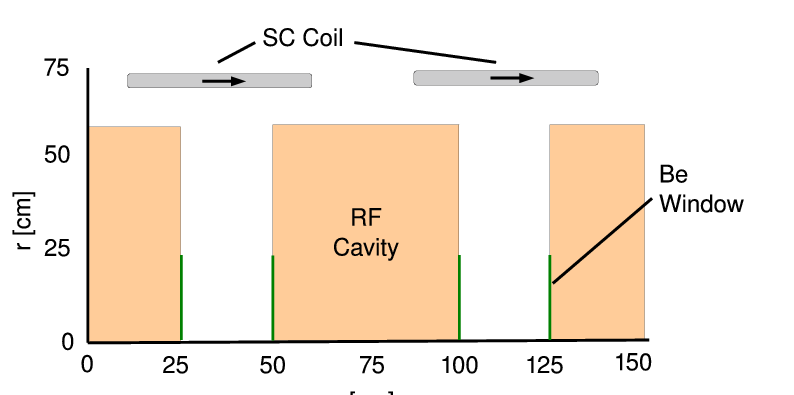 3
New Proton Driver parameters
6.75 GeV p, C target
20  2 T short taper
~5 m (previously 15)
X. Ding produced particles at z = 2  10 m using Mars
short initial beam
Redo ICOOL data sets to match initial beam
ref particles redefined
in for003.dat 
and for001.dat
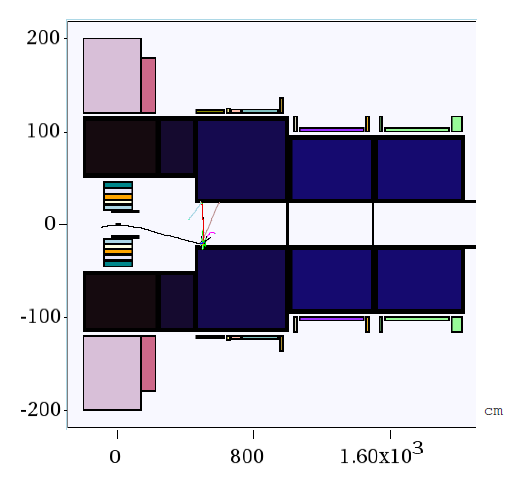 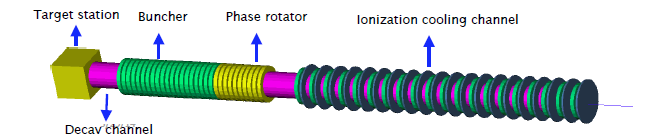 4
Following Scott’s review of front end
Use initial distributions (obtained by X. Ding)
8 GeV protons on Hg target
+ and - particles
6.75 GeV protons on C target
Start beam from z = 10 m 
must retranslate into ICOOL reference particles
Early losses on apertures have already occurred 
23 cm apertures
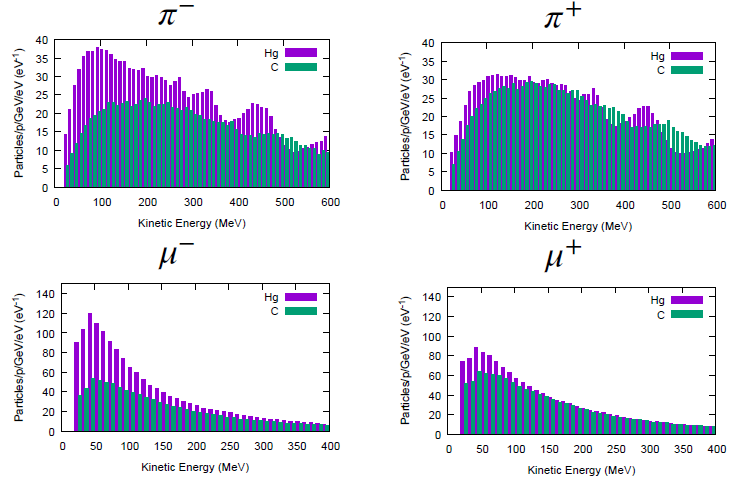 5
ICOOL translation tips
for003.dat

01-Feb-2015 X. Ding C 10 m -
0.0 0.250 3.95709E-08 0.0 0.154 4.381345E-08 2
      1   1 -3 0  4.354479e-008  1.000000e+000    0.03737    0.03656 0  7.861861e-004  2.558375e-002  2.189235e-001 0 0 0
      3   1 -3 0  3.712592e-008  1.000000e+000   -0.03459   -0.11247 0  1.617131e-001  3.506310e-002  4.670452e-001 0 0 0
      6   1 -3 0  3.748837e-008  1.000000e+000    0.00304   -0.04460 0 -1.827203e-002 -5.931789e-002  7.809555e-001 0 0 0
     10   1 -3 0  3.738523e-008  1.000000e+000    0.07979    0.13944 0 -4.890422e-002  3.733585e-001  1.515145e+000 0 0 0

In ICOOL for001.dat

REFP
2 0 0 0 3
REF2
2 0 0 0
start at “z = 10 m” 
(particle time zero is at -1 m)
reference particles 
250 MeV/c ; 154 MeV/c μ+
165.75 MeV ; 81.1 MeV μ+
time set by 1 m as 6,75 GeV proton + 10 m as μ+
reference particles set in for003.dat, not for001.dat
6
Simulation results
Simulation results 
Hg target 8 GeV –end of cooling 
~0.0756 μ+/p; ~0.0880 μ-/p; 

C target 6.75 GeV p
~0.0613 μ+/p; ~0.0481 μ-/p; 
0.0726 μ+/p; ~0.0570 μ-/p when multiplied by 8/6.75 

Previous front ends had ~0.1 to ~0.125 μ/p
Redo with old initial beams
2010 Hg 8GeV p
0.114μ+/p
2014 Hg 8GeV p
0.112μ+/p
7
Progression of beam through system
0.8 GeV
z = 11 m
o
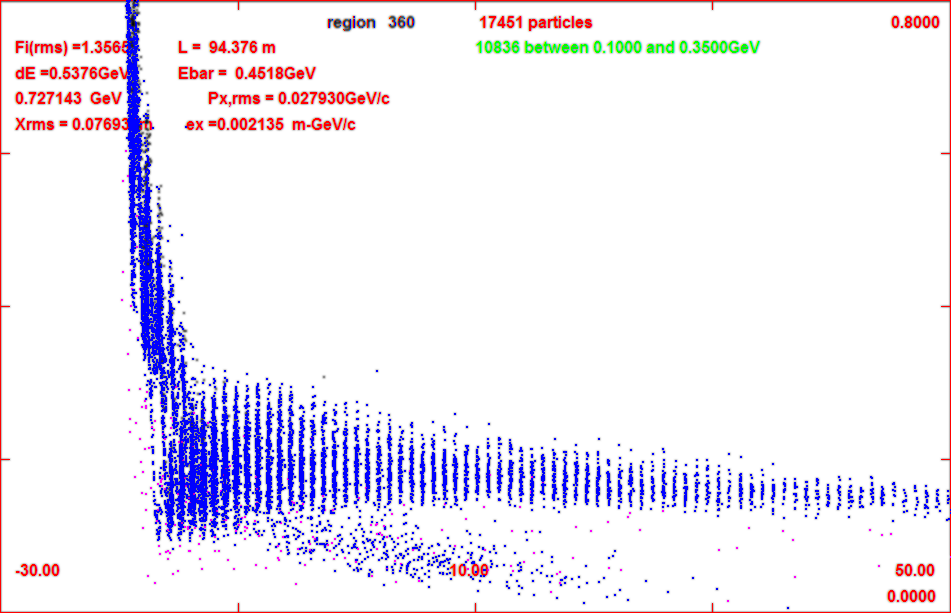 z = 104 m
-30m
-50m
z = 135 m
6.75 GeV p/ C target – 8GeV Hg
Simulations capture typically somewhat less than before
Big difference in MARS production model
Mars Inclusive  LAQGSM=1
Drop in production for ~8 GeV
Are previous MARS simulations that showed an advantage in production for ~8 GeV still true ?
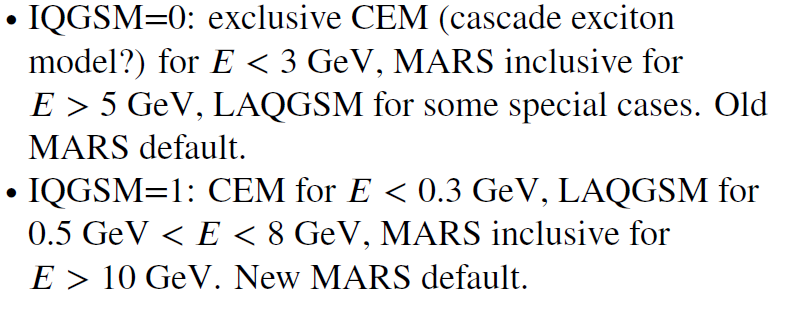 9
Studies on gas-filled rf for buncher/rotator
Stratakis et al. have done cooling channel with gas-filled rf 
~34 atm H2 to stop breakdown 

Extrapolate back to include buncher/rotator
use gas to suppress breakdown in buncher/rotator
rf in ~2 T solenoids
10
Add gas-filled rf in buncher/rotator
34 – 100 atm equivalent
1.14 MeV/m 
34 atm
3.45 MeV/m
100atm 

for 34 atm 
add ~2 MV/m to rf
First tries with ICOOL
GH in buncher 1 atm
no change in capture
Change to 34 atm by 
DENS GH 34.0
Runs OK but
reduces capture by 20%
mostly from low-E muons
shorter bunch train
gas
z = 71 m
0
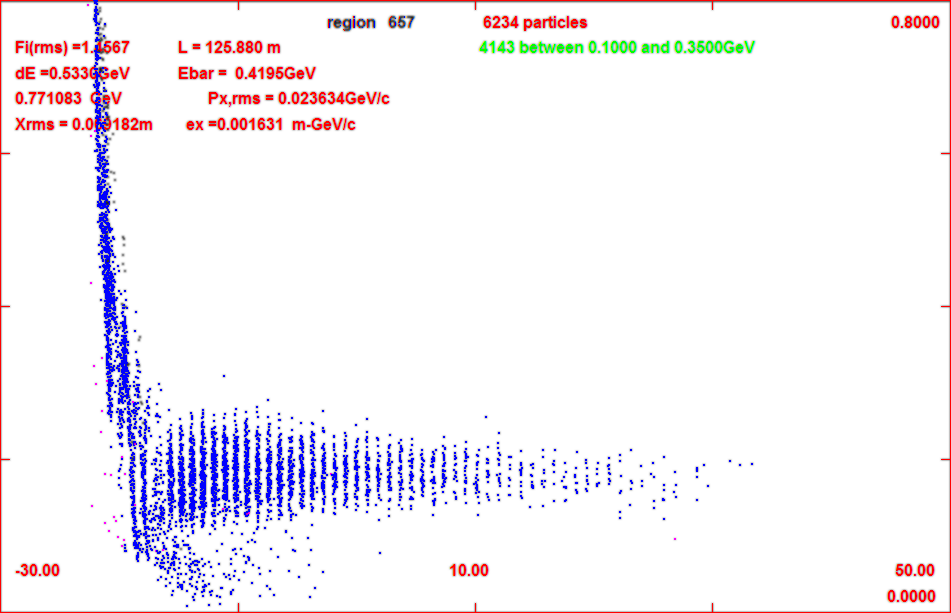 gas
z = 135 m
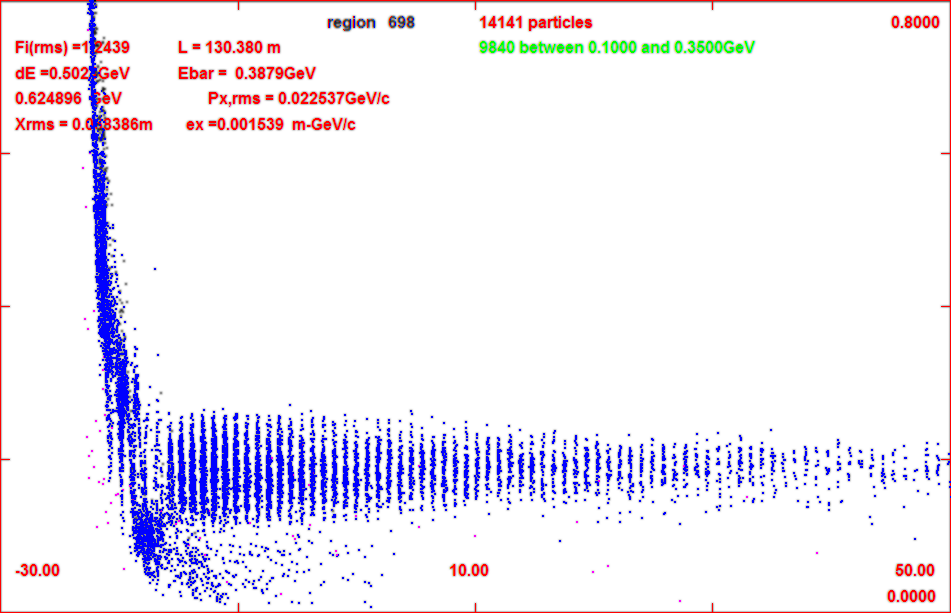 no gas
-30 m
50 m
11
Updated gas-filled front end
added gas in rotator
34 atm 
dE/dx
Increased rf a bit 
Buncher 15z  2+20(z/24) MV/m
Rotator 20  25
ref particles decelerate to 230Mev/c
Cooler 25  28 MV/m
Results are not so bad
8GeV Hg +  0.0718 μ/p
8GeV Hg -  0.0773 μ/p
6.75 geV C +  0.0539 μ+/p
6.75 geV C - 0.0430μ-/p
~10% worse than baseline
Tweak of reference particle to fit ICOOL features (for 100atm)
REFP
2 0.250 0. 1.55 4
REF2
2 0.154 0. 6.9
use phase model 4
tracks reference particles energy loss in drft/absorber but not  in rf
fixed energy gain.loss in rf 
ref particle acceleration fitted to  end at ~245 MeV/c
12
FrontEnd variations
Note initial beam is “cooled”, but only in one dimension 
B = 2 T – no field flip 
Angular momentum increases
Reduce buncher gas to  17 atm
~ 10% better 
back to ~ baseline
~0.062 μ+/p

decelerating rotator or constant energy rotator?
C  ~0.063 μ+/p
about the same
no real advantage/disadvantage in deceleration
13
Compare 17/34
17 --- 34 atm
34 --- 34 atm
600 MeV/c
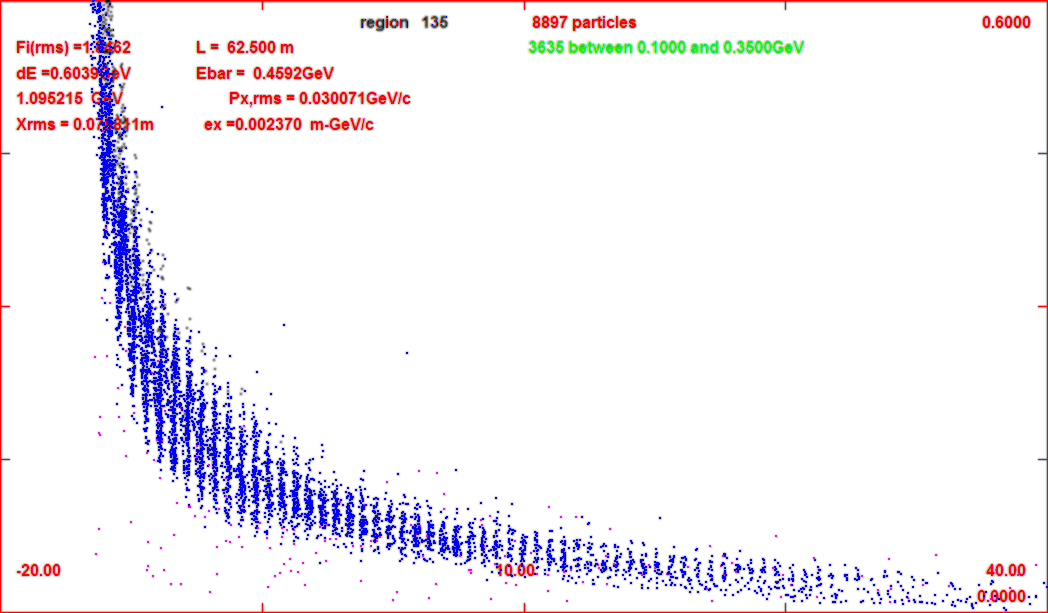 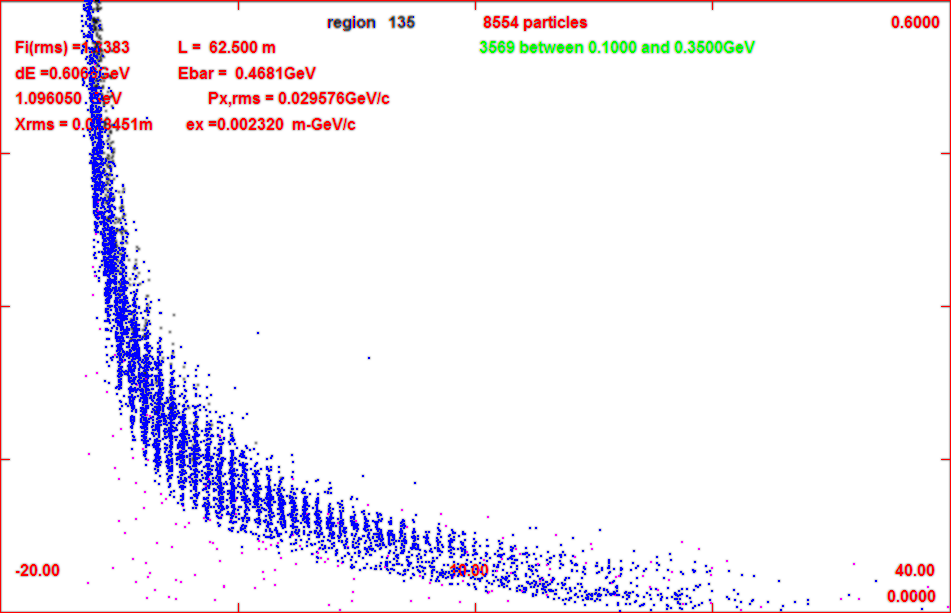 0.065 μ+/p
0.058 μ+/p
z = 72 m
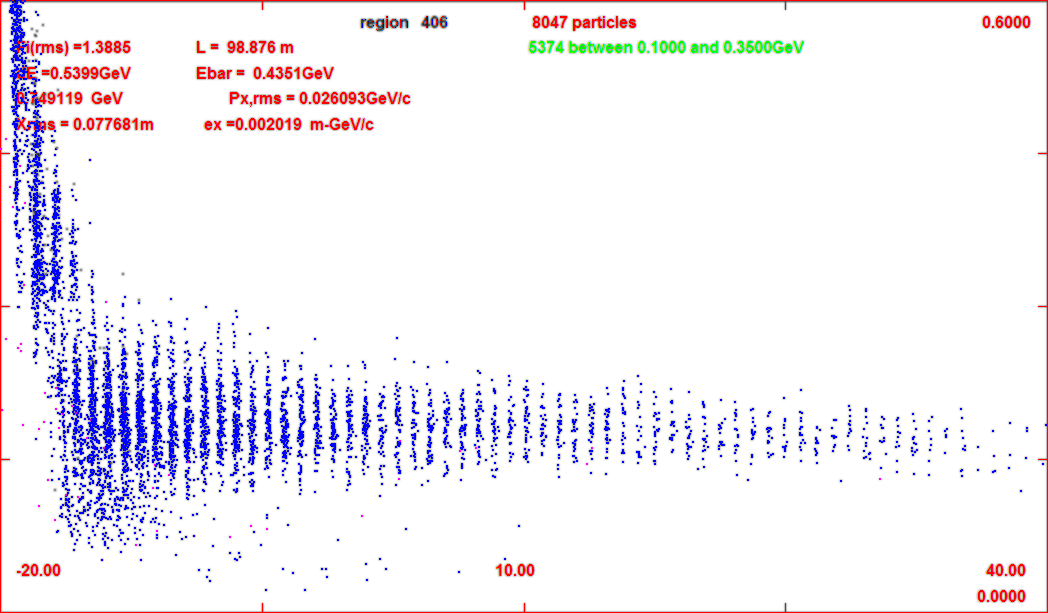 z = 108 m
40m
-20m
40m
-20m
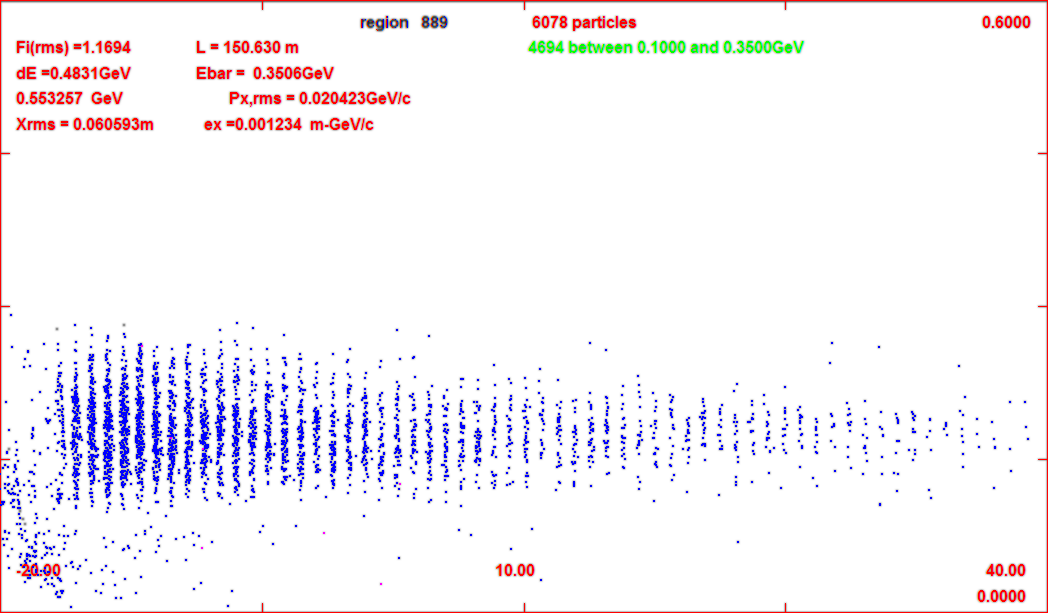 z = 150 m
14
Increase rotator to 100atm
Buncher at 17atm
LESS INITIAL LOSS
With V = 20/25/28
~0.059 μ/p   (C 6.75)
~10% less than 17/34
Increase Rotator gradient to 28 MV/m
to compensate energy loss 
Fairly good performance
~0.063 μ/p   (C 6.75)
Buncher at 34 atm
~0.058 μ/p   (C 6.75)
V = 22/28/30 MV/m
worse than 17/100 case
More cooling in Rotator
1-D cooling (2T solenoid)
one mode highly damped
Significant initiation of cooling
(integrating rotator/cooler)
shortens following cooler
15
Beam difference notes
Most of loss in intrinsic performance is from gas in buncher
Beam enters completely unbunched 
Initial rf is weak; and slowly increases

After some initial loss, SIMILAR TO GAS-FREE BASELINE
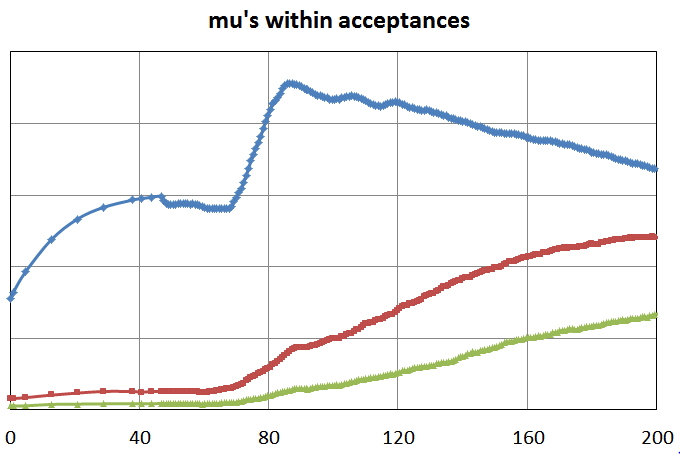 0.125
0.10
0.075
N: εT<0.03; AL<0.2
0.05
0.025
0.0
16
Continue Cooling with  H2  Gas
Previous cases used baseline front end cooling
2 LiH 1.5 cm absorbers per cell
240 atm of H2
~8.3 MV/m loss from gas

Preliminary results 
Throughput improved to ~0.068 μ+/6.75 GeV proton C target
17
Low-E capture
Capture at low momentum
prepare beam for low-E μ experiment
Somewhat scaled back version of front end 
30.4m drift
shorter buncher /rotator
12 m  / 13.5 m
0  15 MV/m, 15 MV/m
vacuum rf
B=2T
Parameters
150 MeV/c … 100 MeV/c reference particles
77.8 // 39.8 MeV
Bunch to 150 MeV/c

Cooling at 2 T
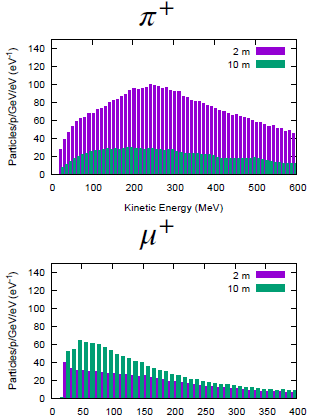 18
simulation of low-E buncher
0.4
Used Ding initial beam
initial beam cut off at ~70 MeV/c
21 MeV kinetic energy 
bunch train formed 

Cooling from 60m  100m
longitudinal antidamping
gL = ~ -0.5
B=2T , 2cm 

more used to separate captured from uncaptured beam

~0.05 μ/p within acceptance ??
not sure what acceptance criteria to use
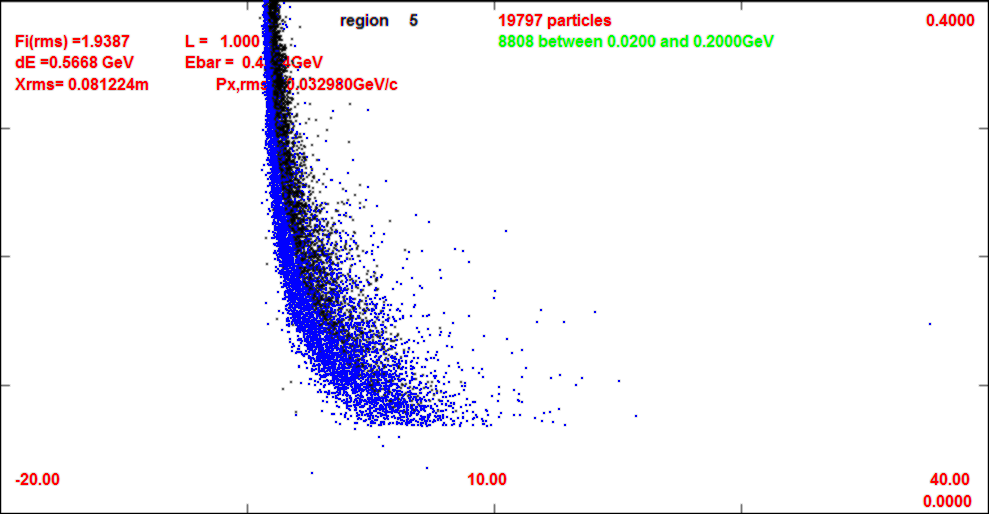 L = 11 m
0.0
0.4 GeV/c
L = 60 m
0.0
0.4
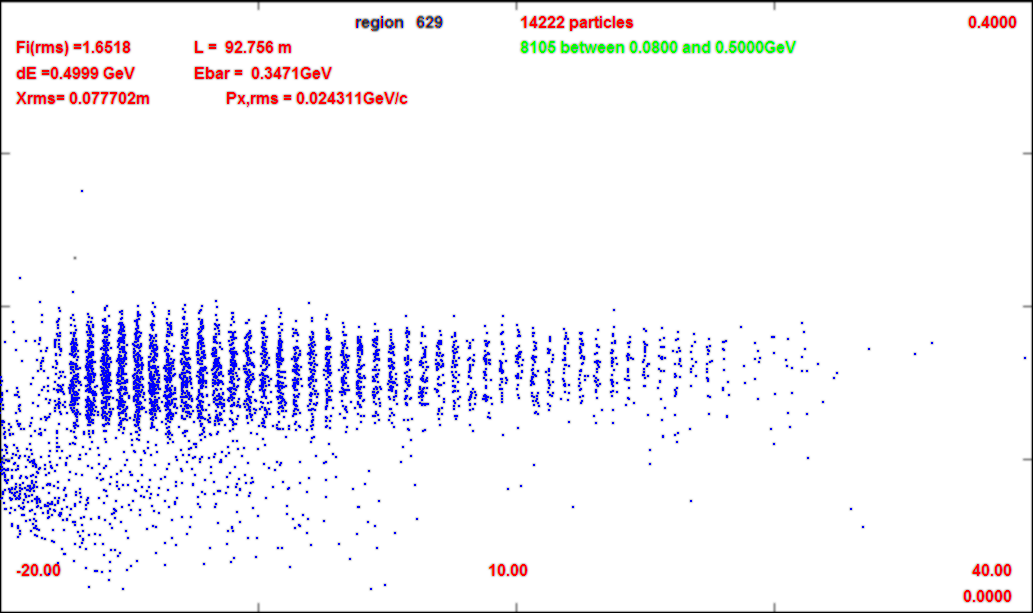 L = 100 m
0.0
19
LHC discoveries motivate future research…
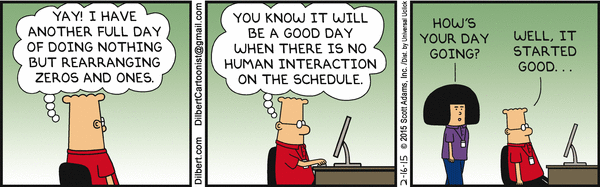 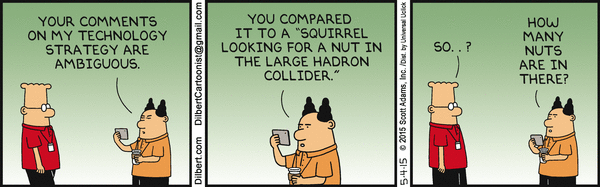 20
Simulation Results
Simulation obtains 
~0.125 μ/p within acceptances
with ~60m Cooler
325 MHz – less power
shorter than baseline NF
But
uses higher gradient
higher frequency rf  smaller cavities
shorter than baseline NF  
more bunches in bunch train
N :0.15<P<0.35 GeV/c
N: εT<0.03; AL<0.2 c
N: εT<0.015; AL<0.2
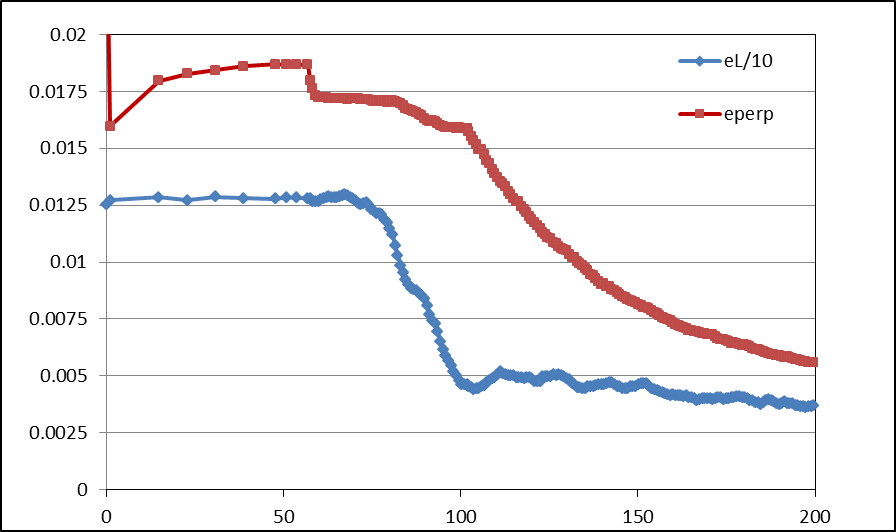 Useful
 cooling
21